Figure 5. Effects of varying levels of background illumination on SRT choice response accuracy. In experiment ...
Cereb Cortex, Volume 14, Issue 9, September 2004, Pages 974–985, https://doi.org/10.1093/cercor/bhh058
The content of this slide may be subject to copyright: please see the slide notes for details.
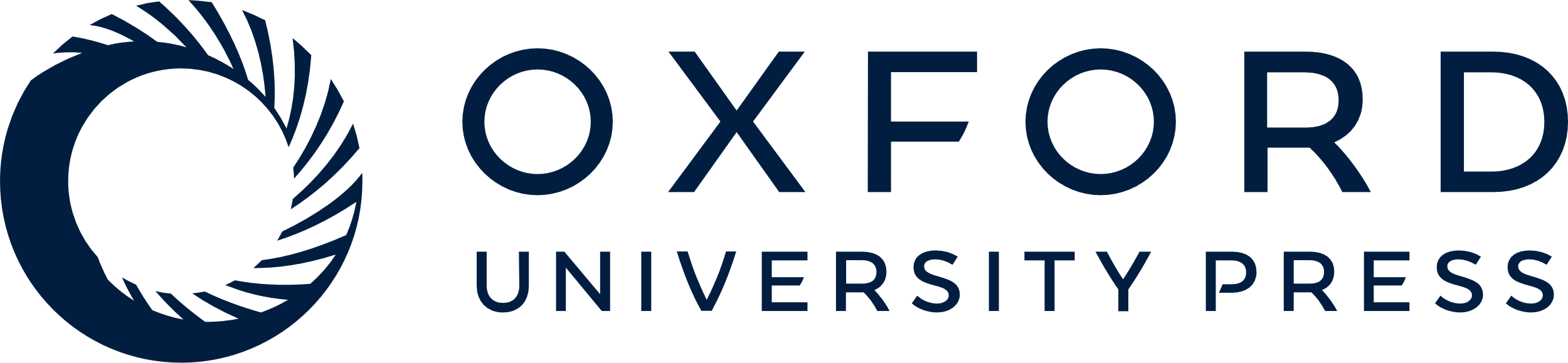 [Speaker Notes: Figure 5. Effects of varying levels of background illumination on SRT choice response accuracy. In experiment 3 this manipulation of salience affected all groups, but exacerbated the deficit of the dPF group (most apparently at longer stimulus durations) during bright house light trials. The level of illumination also had a significant overall effect in experiment 4, but did not intensify the impairment associated with the M1M2 lesion. See Results for details. Error bars represent standard error of the mean.


Unless provided in the caption above, the following copyright applies to the content of this slide:]